Risk Management 
XIV ET Symposium | Maastricht
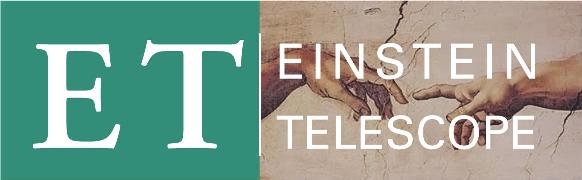 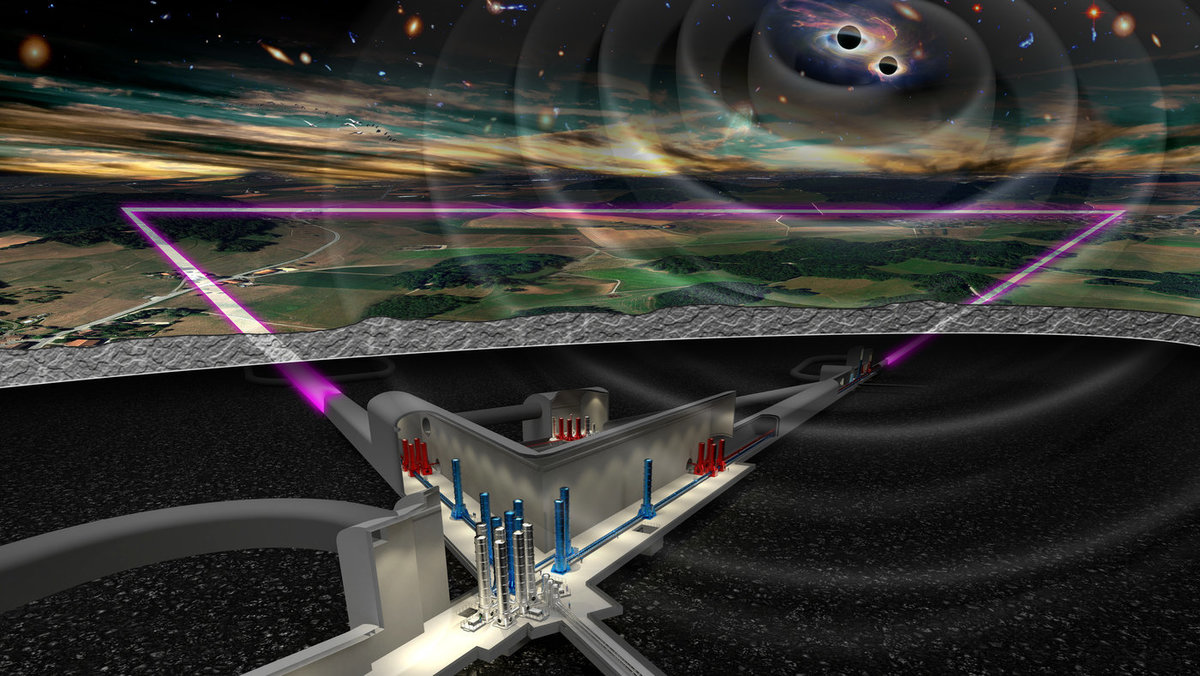 Ghada MAHMOUD – ET Project Office
mahmoud@apc.in2p3.fr
1
Context
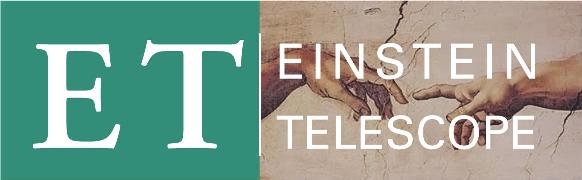 A well functioning Product (detector)
A full procedure
Ideas
Project Managers : deliver tools – techniques – skills – knowledge to make sure the scope of a project is met on time and doesn’t exceed its budget. (Managing Tasks ) 
 
Systems Engineers: Making sure The goal of Project Management (scope-cost-time) is delivered to Project Members. 
      ( Bridge ) 
Example :  assessing project requirements ,     overseeing risk management activities …
Scientists : Responsible of the good functioning of the detector
 
Engineers : Responsible of building a safe frame for the detector to protect it from the external environment and help scientists achieving their goal in a good environment.
What is a Risk
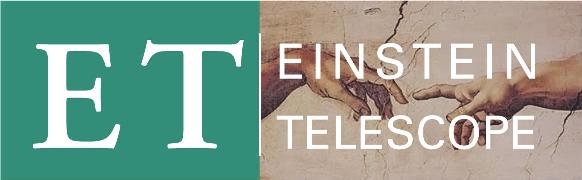 Risk arises from the potential occurrence of specific hazard during a project's lifecycle.
This Hazard can affect the project, leading to impacts on cost, schedule, technical performance, safety, and other critical areas….


                 Risks are defined by their Criticality = Likelihood * Severity 


                    - Likelihood Represents the chance this particular hazard will occur 

                    - Severity quantify the impact of this hazard occurrence on a project ….
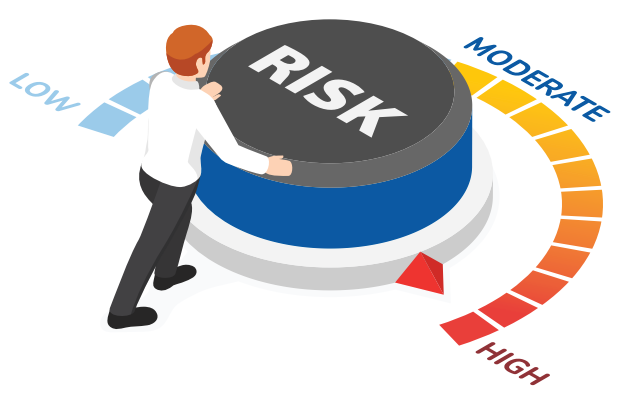 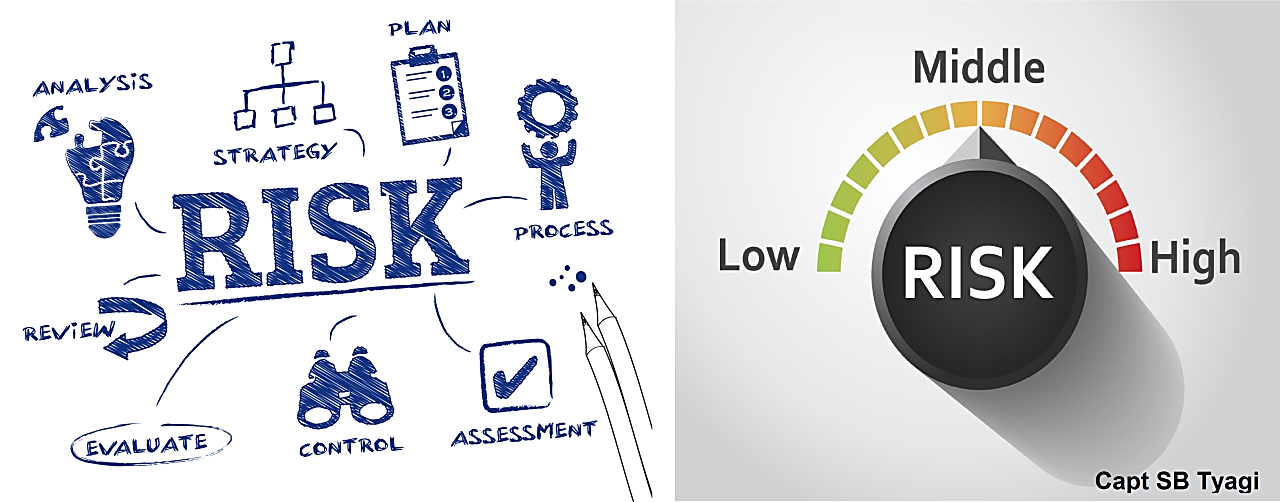 3
What to do ?
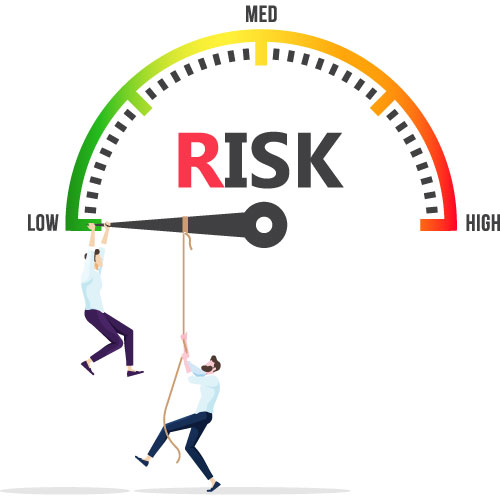 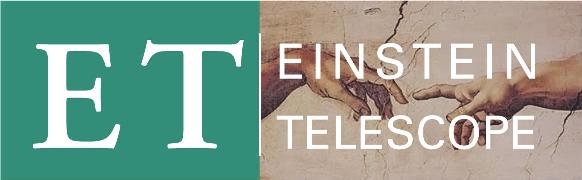 1- Develop Strategies: 
Where we define all the different parties that contribute to Risk studies, 

Also we define on what to study, when and how often,
2- Establish Processes : 

In order to define the steps necessary for effective risk management.
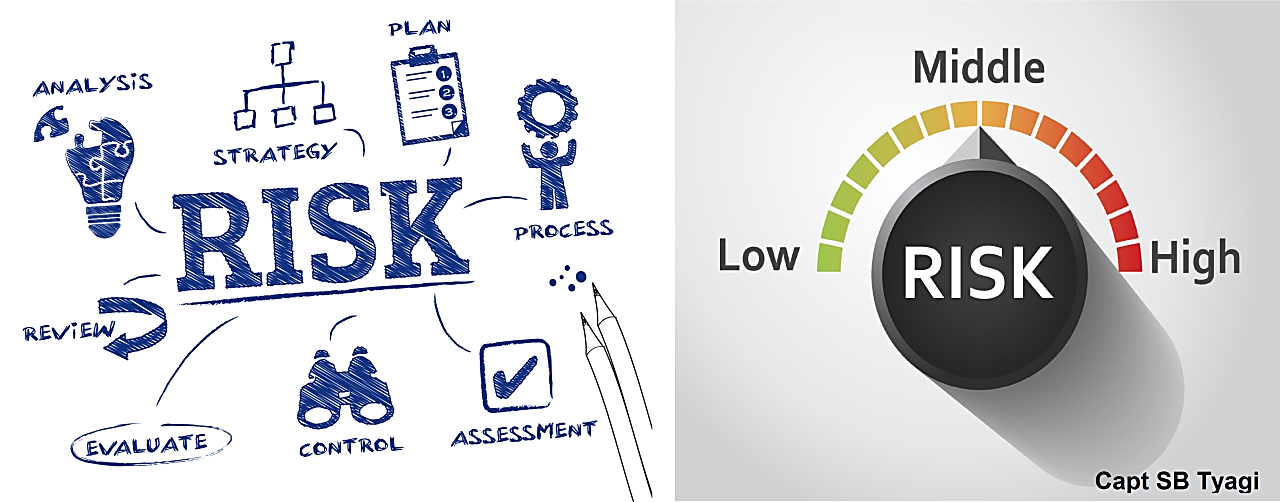 3- Formulate a Risk Management Plan: 

which is the final document that provides processes to be followed, responsibilities for each activity and policies and deliver Tools and Templates to aid in Risk Management.
 
- Conventions: Clear policies (Likelihood Scale, Severity Scale, Criticality Matrix … ) and processes for risk management.
- Templates & Tools
4- Conduct Risk Analysis : 

identifying +  assessing + responding to + controlling + reviewing risks throughout the project's lifecycle.
ET Risk Domains
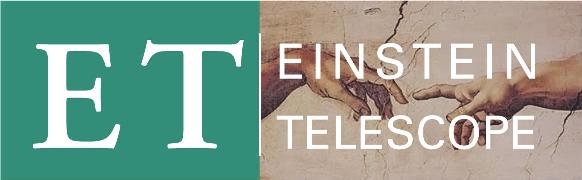 Super-attenuator Operational Failures
Sudden increase in some materials prices affecting the cost
Some design Approval Delays
High energy use by the cryogenic systems raising concerns about carbon footprint
A change in government leading to shifts in science funding priorities.
Risk Analysis
Risk Planning
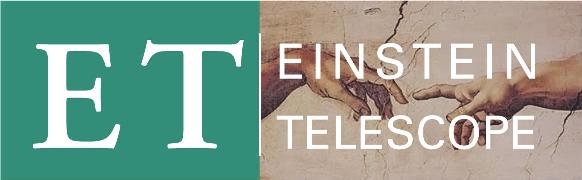 Monitor and control
Risk Identification
Risk Analysis     :
Common convention that is adopted within a collaboration to study the risks and know how to deal with them .

It must be carried out at all the different phases of the project.
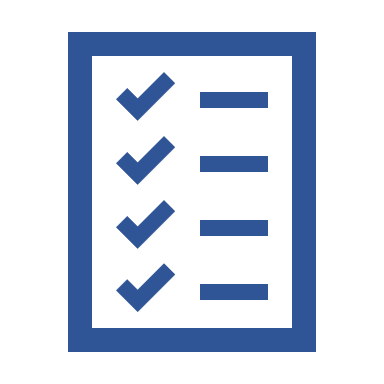 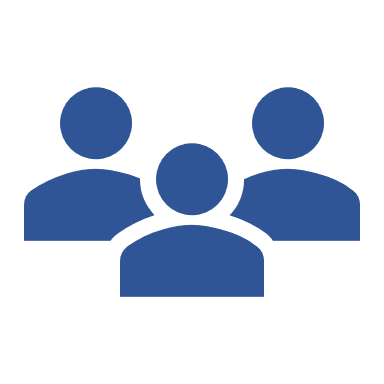 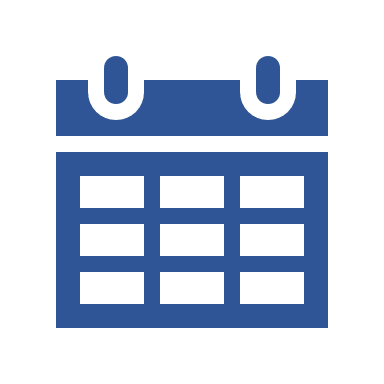 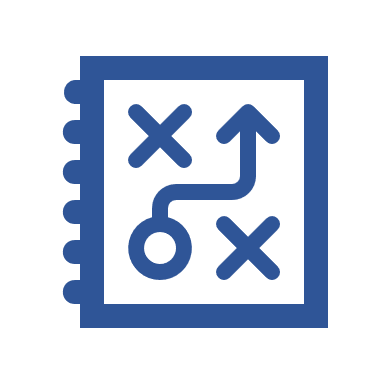 Risk Assessment
Implement Risk Responses
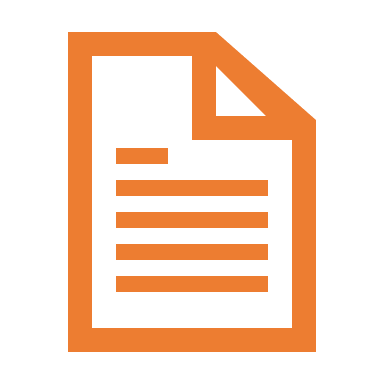 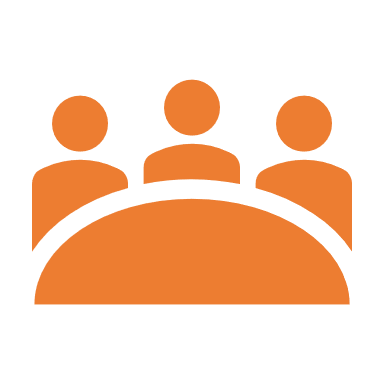 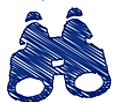 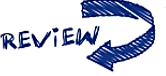 Plan Risk Responses: Accept/ Close / Transfer / Mitigate
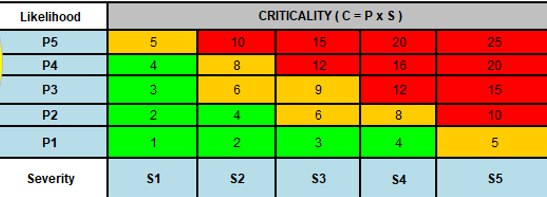 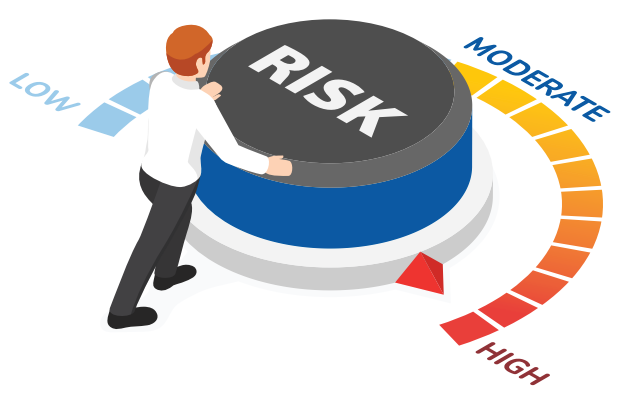 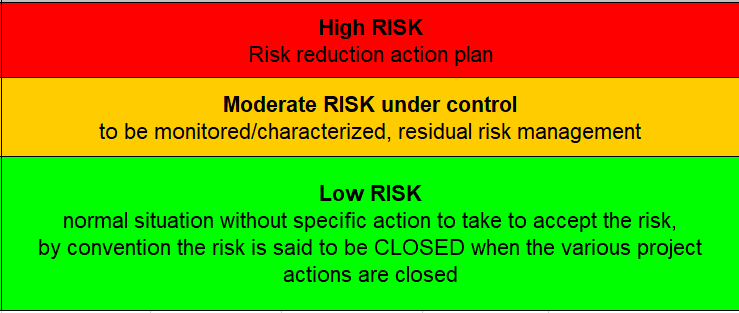 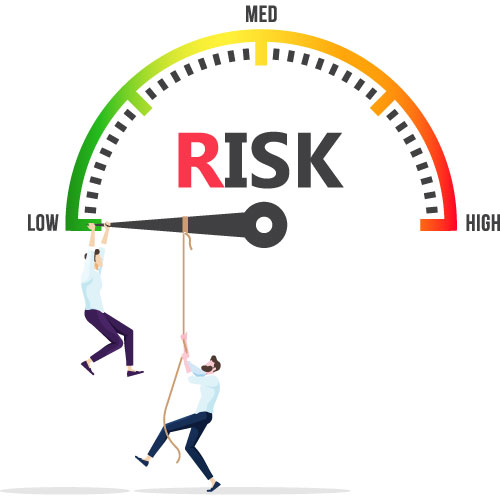 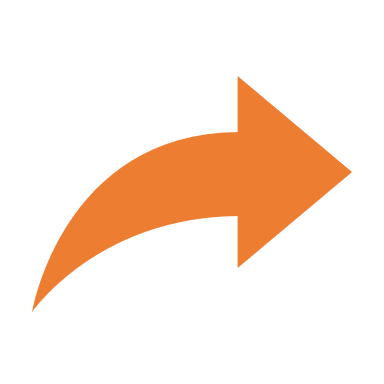 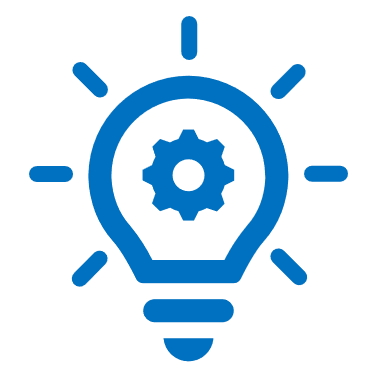 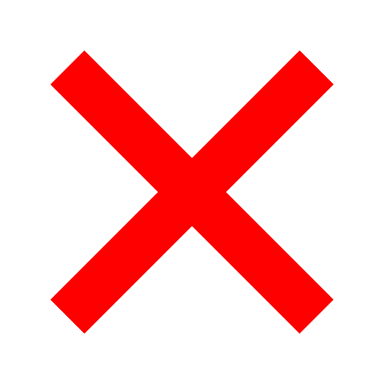 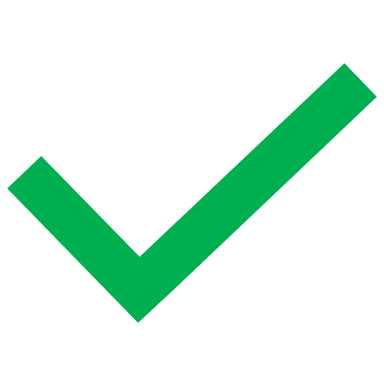 Our Procedure in a minute:
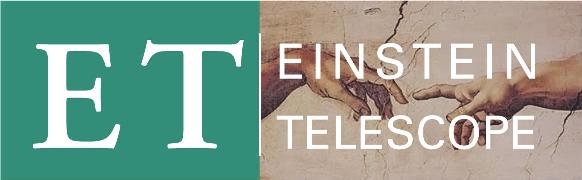 Risk identification
We identify Risks + Causes  ( Responsible of the Risk  ) + Impacts ( The person to whom we transfer the Risk ) 
Cause : we know better the origin of the problem and what are the actions that we should take 
Impact : We define better the person in charge to help with taking the action to respond to the Risk
Risk Assessment
2 steps : 
You assess your Risks to accelerate the second campaign (Subsystems Groups ) 
we reassess together the Risks ( Risk board)
7
Conclusion:
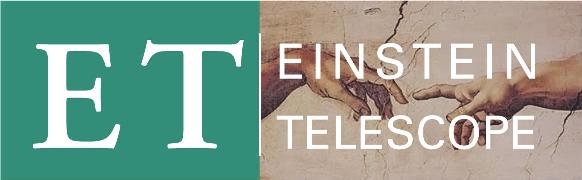 A Comparative Risk Analysis is necessary for a design / Site Trade off as ETRAC is doing . 

Risk Analysis is a very important for all the phases of the project that’s why we should keep building strategies, processes, policies and tools to aid with Risk Management, Then we should deliver a final Risk Management Plan (for all the phases of the project). 


We’re initiating a Risk Campaign to study and analyze together Risks of your Groups / Systems, We will arrange together sessions for this aim.
8